Unit 4  Windows  Vocabulary List
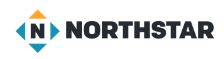 Application/app/program: A program designed to do a task (Browser, Word Processing, Drawing, Etc)
Back up: To Save in another place
Cloud drive: A storage device that exists on the “Cloud” Internet Storage: OneDrive, BOX,
Cold Boot: Restarting the computer by turning it OFF/ON (Warm boot / Restart)
Default: A setting that is the preferred setting
Delete: To remove. (Might go to a TRASH folder) to be recovered
Desktop: The name given by Microsoft for the programs you see on the screen
Directory: An Old IBM term for a FOLDER
Documents folder: A predefined FOLDER in Microsoft for the storage of ‘Documents’
Edge internet: A Browser Application designed to work with Windows Computers
Browser: An application to access the Internet
Excel spreadsheet: A program by Microsoft for accounting (Rows and Columns of data. XLSX)
Unit 4  Windows  Vocabulary List
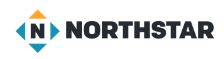 File: The general name for something saved on the computer (a collection of files is in a FOLDER)
File extension: A code added to the end of a file name to identify the type of data: PDF, JPG, PNG
File Explorer: A tool used by Microsoft to manage files and folders on the computer or storage device
Firmware: The name of a program that is ‘Built in’ to the operating system or processing chip
Get Help: An Application in Windows for how to do something
Hard drive: An internal (or external) device in the computer for saving files of data (C: Drive)
Hardware: Any physical piece of equipment
Mac OS: The Operating System used by Apple MAC computers
Maximize: To make the ‘Window’ to full size of the screen. 
Microsoft: A software company started by Bill Gates in 1975. Partnered with IBM in 1980
Minimize: To make the ‘Window’ smaller and reduce it to an ICON on the Task Bar
Unit 4  Windows  Vocabulary List
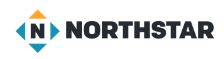 Operating system (OS): Controls the hardware and programs on the computer 
Peripheral: Any device attached to the computer
Portable: To be movable from one location or device to another
PowerPoint: A Program by Microsoft for electronic presentations.
Slideshow: A PowerPoint Presentation (.PPTX or .PPTS)
Recycle Bin: A location on the desk top where deleted files are moved to
Restart: To have the computer “Restart” without actually turning it off. (Warm Boot)
Restore: To Bring back a file to a preexisting state
Restore down: Make a Window Smaller (Between Minimize on taskbar and Maximize)
Root Directory / Folder: A high Level folder name. (Not a Sub-folder)
Search bar: A tool for finding apps or files on the computer. (WINDOWS ICON)
Unit 4  Windows  Vocabulary List
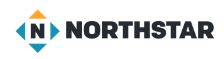 Shutdown: To “Close” all programs and turn off the computer
Sign out / Log off: To exit out of a specific application 
Software: A program designed to do a function (An APP)
Sub-Directory / Sub Folder: A folder (Directory) that is UNDER another folder
Start Menu: Programs that “Load” when the computer starts
Taskbar: Programs that are currently running on the computer (may be hidden)
Tiles: Icons that represent files 
Uninstall: TO remove an app or program from a device
USB flash drive: Universal Serial Bus (a standard storage device and plug) Thumb Drive, Jump Drive
Warm Boot: Restart without turning off the computer
Window: What you are ‘Looking at” or working on
Windows: The name of the Microsoft Operating System TM
Word document: A file created by the Microsoft Word Processing Program called WORD (.DOCX)